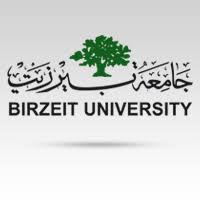 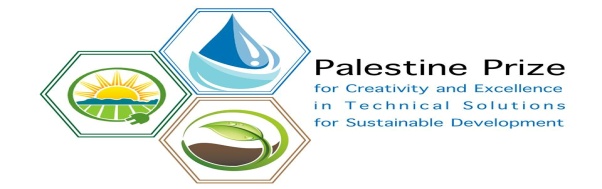 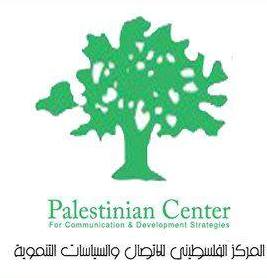 يدعوكم المركز الفلسطيني للاتصال والسياسات التنموية بالشراكة مع جامعة بيرزيت
الثلاثاء 4-12-2018   الساعة 1-2
مبنى نجاد زعني (القبة الزرقاء) قاعة 202